Spelling WordsHomophones
Monday
GrammarPrepositions
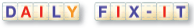 womans in the medical field look upon her as a cymbal
Women in the medical field look upon her as a symbol.
elizabeth and anna is going to lay down and rest
Elizabeth and Anna are going to lie down and rest.
Prepositions
You’ve been in bed for three weeks.
In bed and for three weeks are prepositional phrases. In and for are prepositions, and bed and weeks are objects of the prepositions.  The preposition shows the relationship of the object of the preposition to other words in the sentence.
Prepositions
The ambulance raced to the hospital.
 Prepositional Phrase: to the hospital
 Preposition: to
 Object of the Preposition: hospital
Prepositions
Here are some prepositions:
Prepositions
Like an adjective, a prepositional phrase can modify a noun or pronoun.
The girl in the red hat is my sister.
Like an adverb, a prepositional phrase can modify a verb.
Elizabeth walked into the classroom.
PrepositionsUnderline the preposition once and the object of the preposition twice.
My friend works at a college in Philadelphia.
My friend works at a college in Philadelphia.
The student council president dismissed the meeting before lunch.
The student council president dismissed the meeting before lunch.
PrepositionsUnderline the preposition once and the object of the preposition twice.
Can you help me get through medical school?
Can you help me get through medical school?
Liz felt discouraged about her progress in her career.
Liz felt discouraged about her progress in her career.
PrepositionsUnderline the preposition once and the object of the preposition twice.
The medical profession was not ready for a female surgeon.
The medical profession was not ready for a female surgeon.
Elizabeth slept briefly between classes.
Elizabeth slept briefly between classes.
.
PrepositionsUnderline the preposition once and the object of the preposition twice.
She worked as a student nurse in the maternity ward.
She worked as a student nurse in the maternity ward.
PrepositionsFind the prepositional phrase in each sentence. Tell if it acts as an adjective or and adverb.
The nurse hurried toward the patient.
toward the patient – adverb
The narrators stood on the stage.
 on the stage – adverb
The boy with the broken leg needed surgery.
 with the broken leg - adjective
PrepositionsFind the prepositional phrase in each sentence. Tell if it acts as an adjective or and adverb.
Nurse Abby ran down the muddy street.
 down the muddy street – adverb
Everyone in the auditorium applauded the dean’s speech.
 in the auditorium - adjective
Spelling WordsHomophones
Tuesday
GrammarPrepositions
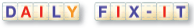 the graduate’s glided down the isle in their robes
The graduates glided down the aisle in their robes.
the year was 1847 and no woman had gone to medical school
The year was 1847, and no woman had gone to medical school.
Prepositions
A preposition shows a relationship between a noun or pronoun and another word in the sentence.
A prepositional phrase begins with a preposition and usually ends with a noun or pronoun.
The noun or pronoun in a prepositional phrase is called the object of the preposition.
Prepositions
Here are some prepositions:
Spelling WordsHomophones
Wednesday
GrammarPrepositions
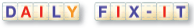 dr lin leaved the pills in the medicine cabinet
Dr. Lin left the pills in the medicine cabinet.
the nurse was tired but she tended to her patience
The nurse was tired, but she tended to her patients.
Prepositions
A preposition shows a relationship between a noun or pronoun and another word in the sentence.
A prepositional phrase begins with a preposition and usually ends with a noun or pronoun.
The noun or pronoun in a prepositional phrase is called the object of the preposition.
Prepositions
Here are some prepositions:
Prepositions
A prepositional phrase can modify a noun, a pronoun, or a verb.
As Noun Modifier: The doctor with dark hair is Dr. Klein. (Prepositional phrase modifies noun doctor.)
As Verb Modifier:  He walks with a slight limp. (Prepositional phrase modifies verb walks.)
Prepositions
Review something you have written and add prepositional phrases that elaborate on nouns and verbs.
Spelling WordsHomophones
Thursday
GrammarPrepositions
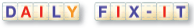 the stationary was embossed with the hospitals seal
The stationery was embossed with the hospital’s seal.
they did’nt know that the applicant is a woman
They didn’t know that the applicant is a woman.
Prepositions
A preposition shows a relationship between a noun or pronoun and another word in the sentence.
A prepositional phrase begins with a preposition and usually ends with a noun or pronoun.
The noun or pronoun in a prepositional phrase is called the object of the preposition.
Prepositions
Here are some prepositions:
Prepositions
Test Tip: The word to is often, but not always, a preposition.  If to is followed by a verb, it is not a preposition.
As Preposition: She will go to medical school.  (to followed by noun)
As Part of Verb:  She will have to study hard. (to followed by verb)
Spelling WordsHomophones
Friday
GrammarPrepositions
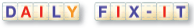 my Uncle had surgery on his heal
My uncle had surgery on his heel.
dr adair had performed many surgerys
Dr. Adair had performed many surgeries.
Prepositions
A preposition shows a relationship between a noun or pronoun and another word in the sentence.
A prepositional phrase begins with a preposition and usually ends with a noun or pronoun.
The noun or pronoun in a prepositional phrase is called the object of the preposition.
Prepositions
Here are some prepositions:
Spelling WordsHomophones